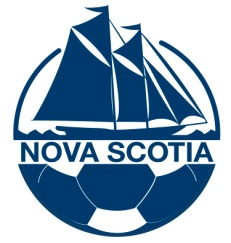 MENTORING SOCCER REFEREES
Sylvain Lescoutre
26 March 2017
Aim of Mentoring Program
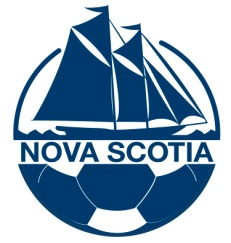 Important Element in the Development of Soccer Referees in Nova Scotia
Helps develop the new Referee in becoming a better official
Provides a pathway for Mentors to become Assessors
Provides a mean to identify Referees who demonstrated the abilities for accelerated promotion
What is Mentoring
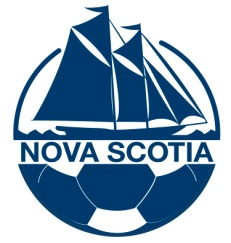 It is a Professional Relationship in which a more experienced person (Mentor) voluntarily shares knowledge, insights, and wisdom with a less experienced person (Mentee) who wishes to benefit from that exchange.
Characteristics of a Mentor
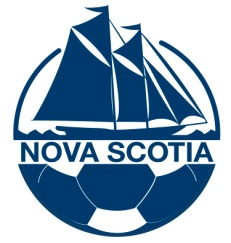 Has a sound knowledge of the LOTG
Has refereeing experience
Is a good role model and acts as a person with integrity
Has good judgment & decision making
Is a good listener, encourages and assists in developing self-awareness
Is observant and has good analytical skills
Has good communication skills and always display a positive attitude
Is a responsible person
Mentoring Opportunities
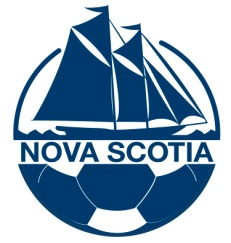 Mentoring may be done on any game and at any level of play
Ensure that new Entry Level Referees are mentored in one of their early games
You do not have to be assigned officially to mentor new officials – remember, they will replace you one day
Mentoring may take the form of verbal and/or written feedback, during and/or after the game
Mentoring Defined
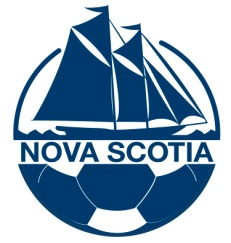 District Referees at Entry Level 0 to Level 3
These are the levels a referee may progress from mentoring report with positive recommendations
Responsibility of the Regional Mentoring Coordinator
Beyond Level 4, an assessment is needed for upgrading purposes
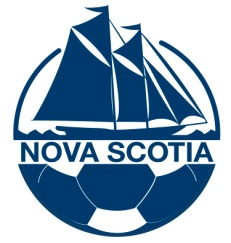 DEVELOPMENT LEVELS
Mentoring Process
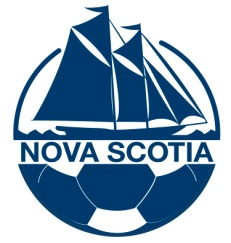 Regional Mentoring Coordinator will manage and appoint mentors to games
RMC will work with local assignors, and where possible use SNS Goalline Assignment system
Mentor will watch all three officials from the side of the pitch, or may be one of the official of the game
RMC must ensure consistency of any recommendations for designation changes
Mentoring – Before the Game
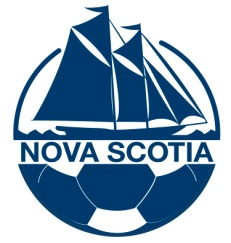 Arrive at the field before the time prescribed
Introduce yourself to the team of officials and advise them that you have been assigned as a mentor
Listen to pre-game instructions and provide feedback as applicable
Encourage and answer questions
Mentoring – Half Time
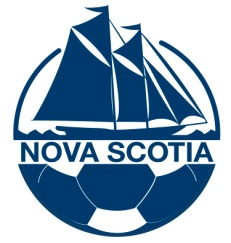 Have a quick discussion with the team of officials
Stress the positive with each of them! What has each official done well
Choose one or two points of focus for the second half
Mentoring – After the Game
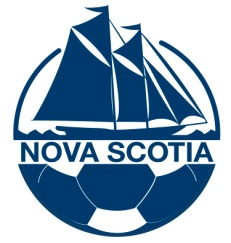 Ensure that all game details are completed properly
Provide positive verbal feedback on areas of strength and areas for development
Follow up on issues covered at half time
Encourage questions from the officials
Help the officials understand the Referee Development Process
Feedback should not last more than 15 minutes
Mentoring - Reporting
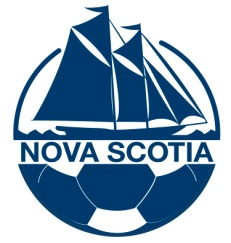 Write a Mentoring Report (Goalline or Word) covering the points discussed under strength and areas for development
No additions to post game discussions
Make recommendation for a change in designation, or indicate a review period
Send the report to the SNS Referee Development Officer within 72 hours
Mentoring - Reviewing
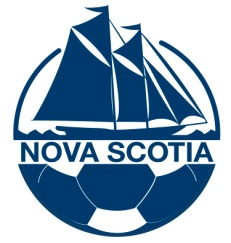 The RDO reads and comments on the report as appropriate
The RDO will send the report to the mentee and to the Regional Mentoring Coordinator, as needed
Upgrading recommendation made in the report is recorded by the RDO and actioned by the Regional Committee
Mentoring – Core Competencies
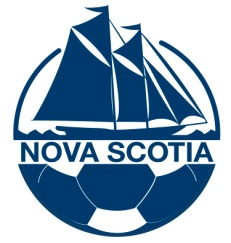 Core Competencies 
are the skills and aptitudes
that the official requires
to be promoted to the next level
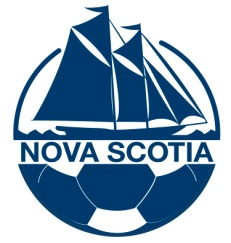 Mentoring – Core Competencies
Automatic Upgrading Scheme
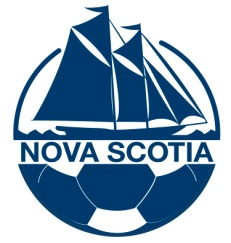 Tool which the RMC can use during the Summer or at the end of the Season
Allows the new officials to move through the system in the early ranks (Levels 0 & 1), while the Region puts more mentoring resources for the higher Level 2 & 3 Officials
Use at the end of the season to retain as many officials
Lessen the burden of re-training year after year a new group of officials
RDC must still submit recommendations to the RDO
Mentor Evaluation
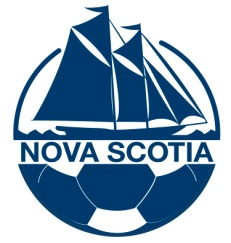 Name of Referee:     John Doe (Lev 1)
CR:__XX
Game Date: 24 Jul 16

Strengths:
          You arrived to the game well prepared, and you gave good pre-game instructions to your assistants. Throughout the game, your hand signals were well executed and you used good variations in your whistle. You know the laws of the game as you checked the pressure of the balls before the game, and you called a few foul throws. Although there was only one foul during the game at Min 65, you recognized it. Your positioning from ball out of play (KO, GK, CK, FK) was good, and you ran a good diagonal system during active play. You were alert throughout the match, and you showed good confidence. 

Areas for development:
          When there is an attack or counter-attack, I would like you to start your run earlier and get closer to active play, especially in the area of the field away from your lead AR: much better in the second half. Some eye contact with your ARs, but try to look at them (AR1 especially) at most stoppage of play.

Recommendation:
	John, a very good performance on Sunday. I am recommending you for promotion to Level 2. Well done!
Mentoring Word Pictures - AR
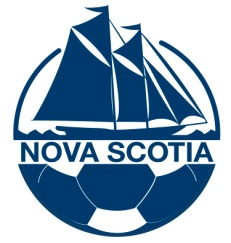 Preamble: The aim of these Word Pictures is to assist the mentor in the preparation of the report, and examples are provided for "Areas for Development" and "Areas of Strength" tied directly to the Core Competencies for Entry and Basic level referees (Lev 0-3). An official can still receive a recommendation for promotion with an area for development: mentors are to use judgment and common sense when making such recommendation.
Mentoring Word Pictures - Ref
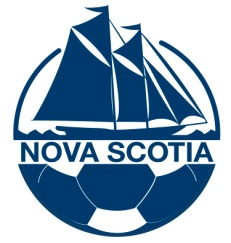 Mentoring Word Pictures - Ref
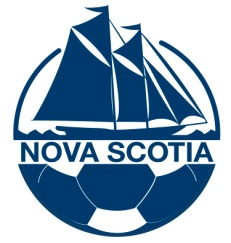 Mentoring Priority List
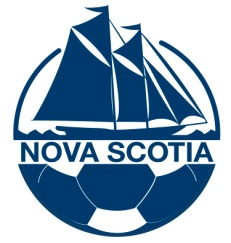 RMC to establish a Mentoring Priority List (MPL) for all Basic Level Referees (L2 & L3)
The two lists will be based on Referee performances during the previous Outdoor season and Winter season (as applicable)
The MPL will effectively direct your mentoring efforts during the new season.
Summary
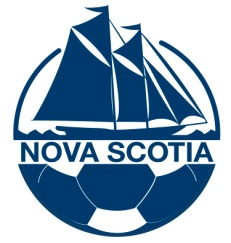 Mentoring is a vital development tool for the referee
Mentoring can be done on any suitable occasions without the need for a written report
Mentoring helps your Region by ensuring proper officiating in all games
Mentoring helps the Provincial Instructional Program by identifying areas of future educational programs
Mentoring helps the Provincial Assessment Program by providing information on the development of referees, which will result in a healthy succession planning for each Regional Association and for the Province of Nova Scotia
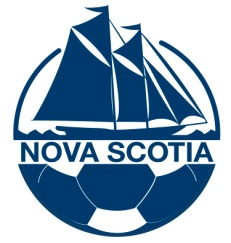 Thank you!
for 
what you give 
to the Referees
and
to the Game